Mazowiecki Instrument Wsparcia Ochrony Powietrza (MIWOP)
Magdalena Śladowska
Kierownik Wydziału Emisji i Ochrony Powietrza
Departamentu Gospodarki Odpadami, Emisji i Pozwoleń Zintegrowanych
Urzędu Marszałkowskiego Województwa Mazowieckiego w Warszawie
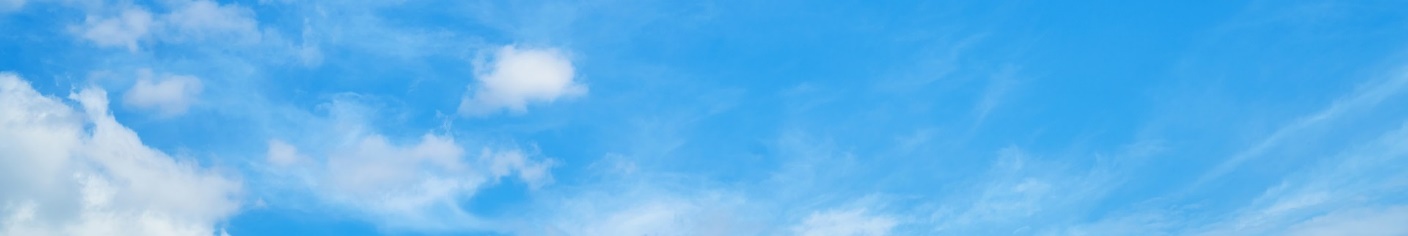 1
Warszawa, 26 lutego 2020 r.
Czym jest MIWOP?
2
Warszawa, 26 lutego 2020 r.
Kolejna edycja
3
Warszawa, 26 lutego 2020 r.
4
Warszawa, 26 lutego 2020 r.
Zadania MIWOP 2020
5
Warszawa, 26 lutego 2020 r.
Działania naprawcze POP:Inwentaryzacja źródeł niskiej emisji
MIWOP 2020
 Forma wsparcia - dotacja (płatność z góry)
Wysokość dofinansowania - do 100% kosztów kwalifikowanych zadania, nie więcej niż 200 000 zł
Inwentaryzacja
Harmonogram rzeczowo-finansowy
Ograniczenie niskiej emisji
6
Warszawa, 26 lutego 2020 r.
Metody inwentaryzacji
Wywiad bezpośredni
Ankiety
Spis przez reprezentanta gminy
Rejestrowa – na podstawie innych źródeł
plany zaopatrzenia gmin w ciepło, energię elektryczną i paliwa gazowe, 
map sieci ciepłowniczej i gazowej, 
uchwał w sprawie podziału administracyjnego
geoportal.gov.pl
Kombinowana
7
Warszawa, 26 lutego 2020 r.
Koszty kwalifikowane –inwentaryzacja źródeł ciepła
wynagrodzenie ekspertów (np. przeprowadzających szkolenie)
rekrutacja, przeszkolenie, wynagrodzenie ankieterów
wynajem sali szkoleniowej z niezbędnym sprzętem multimedialnym i nagłośnieniem
wykonanie identyfikatorów dla ankieterów
opracowanie i wydruk ankiet
wykonanie list i map z lokalizacją budynków na użytek ankieterów
utworzenie bazy danych
wykonanie aplikacji obsługującej bazę danych
wykonanie raportu końcowego z wynikami inwentaryzacji
usługą przeprowadzenia audytów oraz certyfikacji energetycznej budynków lub lokali
usługą przeprowadzenia badań termowizyjnych
przeprowadzenie kampanii informacyjnej dotyczącej inwentaryzacji
8
Warszawa, 26 lutego 2020 r.
Pozostałe zadania – zasady finansowania
9
Warszawa, 26 lutego 2020 r.
Co należy zrobić aby wziąć udział w Programie?
Ważne!
10
Warszawa, 26 lutego 2020 r.
[Speaker Notes: Ważne! 
Beneficjent może złożyć maksymalnie dwa wnioski na dwa różne zadania, przy czym na każde zadanie Beneficjent składa odrębny wniosek]
Co należy zrobić aby wziąć udział w Programie?
11
Warszawa, 26 lutego 2020 r.
Co należy zrobić aby wziąć udział w Programie?
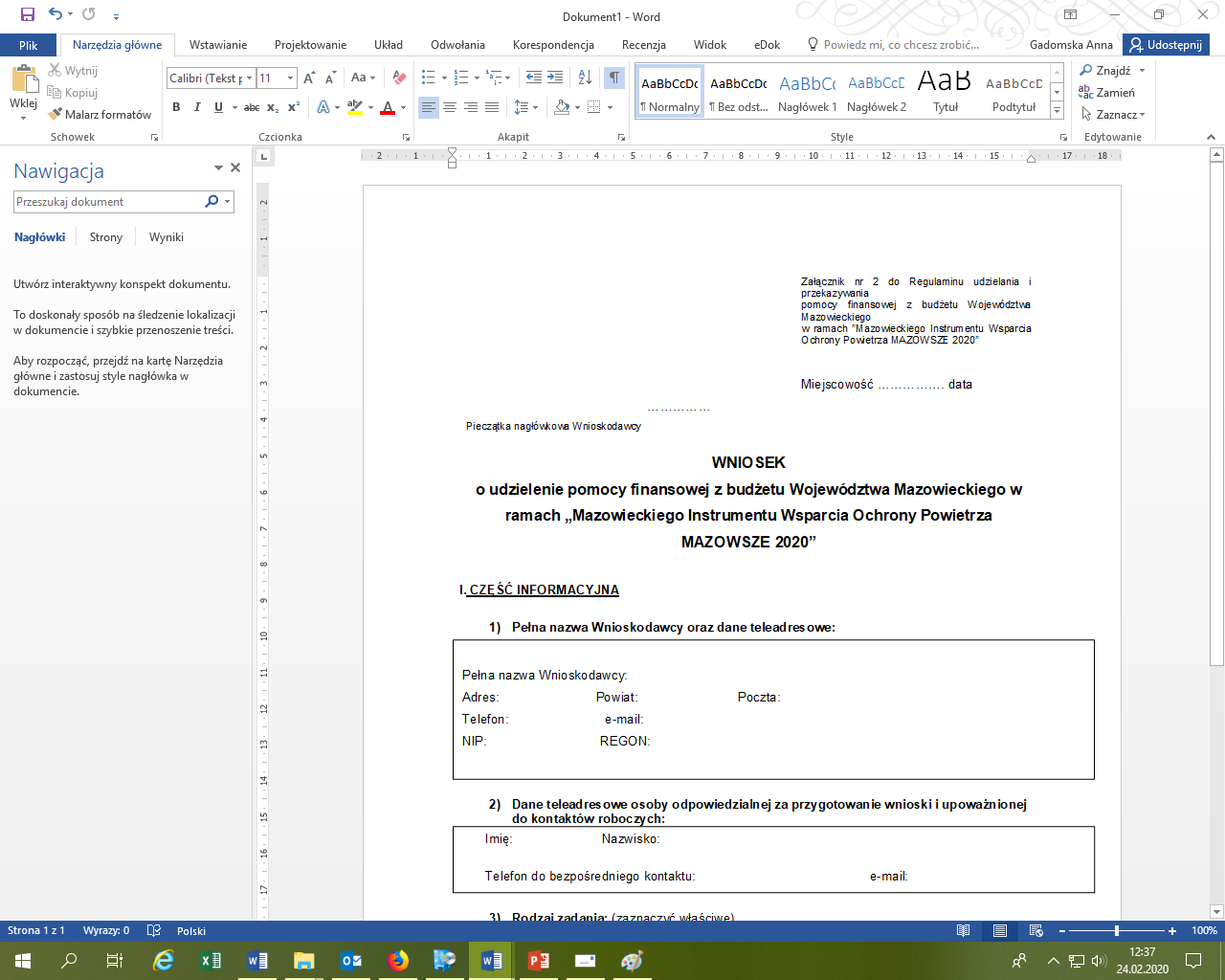 12
Warszawa, 26 lutego 2020 r.
Harmonogram Programu
termin uważa się za zachowany, jeśli wniosek wpłynie do Urzędu najpóźniej 31 marca 2020 r.
13
Warszawa, 26 lutego 2020 r.
na stronach internetowych www.mazovia.pl oraz www.powietrze.mazovia.pl
Co dalej?
Wyłonieni Beneficjenci, otrzymają środki pomocy finansowej:

w terminie 14 dni kalendarzowych od dnia podpisania umowy – w przypadku umowy dotacji (inwentaryzacja źródeł ciepła);

w terminie 14 dni kalendarzowych od dnia zaakceptowania przez WM sprawozdania końcowego, jednak nie później niż do dnia 31 grudnia 2020 r. – w przypadku umowy refundacji (na pozostałe zadania).
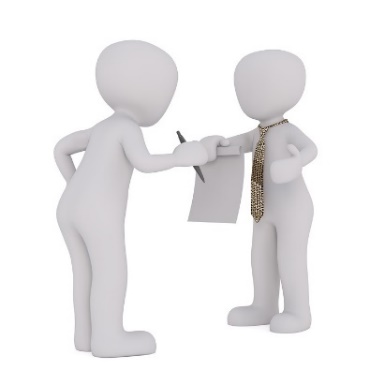 14
Warszawa, 26 lutego 2020 r.
Więcej informacji o Programie
Szczegółowe informacje na temat: 
MIWOP Mazowsze 2020
katalogu kosztów kwalifikowanych i niekwalifikowanych 

zostały określone w Regulaminie dostępnym na stronie internetowej: www.mazovia.pl oraz www.powietrze.mazovia.pl
15
Warszawa, 26 lutego 2020 r.
Zapraszamy do kontaktu
Wydział Emisji i Ochrony Powietrza
Departamentu Gospodarki Odpadami, Emisji i Pozwoleń Zintegrowanych
Urzędu Marszałkowskiego Województwa Mazowieckiego w Warszawie

e-mail: powietrze@mazovia.pl 

Joanna Milczarek, tel. 22 597 90 98, 
Wioletta Świderska, tel. 22 597 90 97
Anna Gadomska, tel. 22 597 94 61
Piotr Wojciechowicz, tel. 22 597 90 82
Wioletta Buszko, tel. 22 597 90 96
Agnieszka Cięszczyk, tel. 22 356 38 63
16
Warszawa, 26 lutego 2020 r.
Dziękuję za uwagę
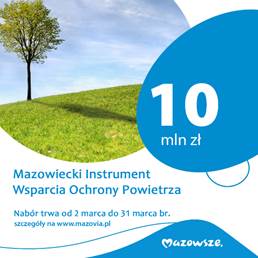 Magdalena Śladowska
Kierownik Wydziału Emisji i Ochrony Powietrza
Departamentu Gospodarki Odpadami, Emisji i Pozwoleń Zintegrowanych
Urzędu Marszałkowskiego Województwa Mazowieckiego w Warszawie
e-mail: magdalena.sladowska@mazovia.pl
tel.: 22 59 79 468
17
Warszawa, 26 lutego 2020 r.